PHY 742 Quantum Mechanics II
12-12:50 PM  MWF  Olin 103
Plan for Lecture 4
Approximate solutions for stationary states 
Perturbation theory  (Chap. 12 C & D, 13*) –
Some additional tricks and famous results

Summary of basic formalism for non-degenerate problem
Polarizability of H atom
Summation tricks
More examples

*  WKB method will be discussed after completing Chap. 13
1/19/2022
PHY 742 -- Lecture 4
1
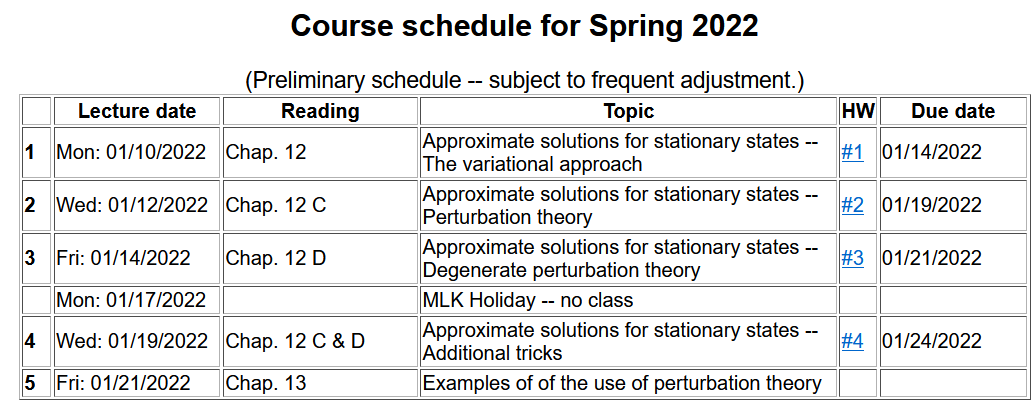 Note that we will come back to the WKB method after completing the perturbation theory examples presented in Chap. 13
1/19/2022
PHY 742 -- Lecture 4
2
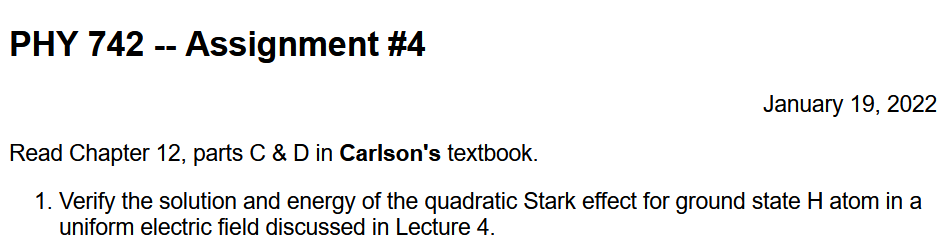 1/19/2022
PHY 742 -- Lecture 4
3
Review of non-degenerate perturbation formalism --
Problem to solve –

For a Hamiltonian of the form
1/19/2022
PHY 742 -- Lecture 4
4
1/19/2022
PHY 742 -- Lecture 4
5
First order formula --
Second order formula --
Note that this approach involves a lot of computation
1/19/2022
PHY 742 -- Lecture 4
6
The following approach is adapted from the textbook by Schiff --
1/19/2022
PHY 742 -- Lecture 4
7
In some cases, this inhomogeneous differential equation can be solved directly.  Note that the equation has a singularity and it is essential to enforce the condition
Do you think that this is a good idea?
Yes
No
Yes, if someone else does the hard work….
1/19/2022
PHY 742 -- Lecture 4
8
Example – hydrogen atom in its ground state perturbed by a uniform electric field    (note that this is the quadratic Stark effect we mentioned last time)
(nlm)
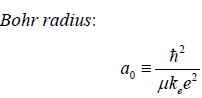 1/19/2022
PHY 742 -- Lecture 4
9
Hydrogen atom in its ground state perturbed by a uniform electric field -- continued
1/19/2022
PHY 742 -- Lecture 4
10
Hydrogen atom in its ground state perturbed by a uniform electric field -- continued
1/19/2022
PHY 742 -- Lecture 4
11
Hydrogen atom in its ground state perturbed by a uniform electric field -- continued
1/19/2022
PHY 742 -- Lecture 4
12
Additional “tricks”  for evaluating second order energy (Ref.  L. Schiff, Quantum Mechanics)
1/19/2022
PHY 742 -- Lecture 4
13
Generalization of second order Stark effect calculation discussed previously.
1/19/2022
PHY 742 -- Lecture 4
14
More examples of  perturbation theory estimates   from Chap. 13  of your textbook

Finite size of the nucleus
     Bohr radius   a0=0.529 x 10-10 m
     Nuclear radius    R ≈ 10-15 m
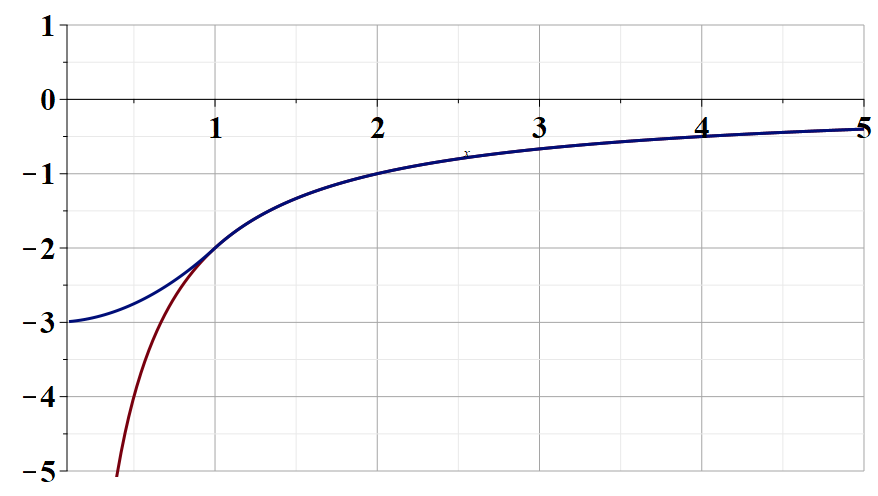 r/R 
Scale ≈ 70000 eV
Vfinite nucleus(r/R)
Vpoint nucleus(r/R)
1/19/2022
PHY 742 -- Lecture 4
15
Finite nucleus model used in textbook
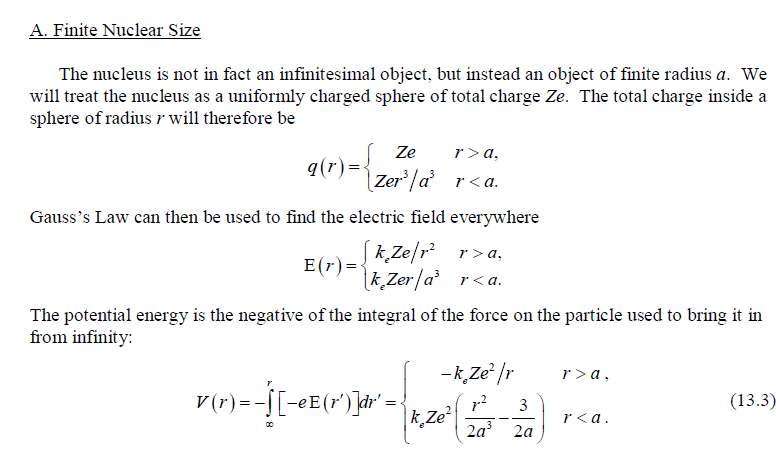 1/19/2022
PHY 742 -- Lecture 4
16
More convenient notation –
     Bohr radius   a0=0.529 x 10-10 m
     Nuclear radius    R ≈ 10-15 m
1/19/2022
PHY 742 -- Lecture 4
17
Correction for ground state of H atom --
More significant corrections for larger Z.
1/19/2022
PHY 742 -- Lecture 4
18